Palermo
The Erasmus+ project
A journey to Palermo, Italy
1
Table of Contents
Information about Palermo
What is Erasmus+ ?
The arrival
Daily diary entries
The lifestyle
The departure
My opinion 
My sources
2
Information about Palermo
3
4
What is Erasmus+ ?
Community makes strong!
Countries that take part in
France
Italy
Germany
Greece
Cyprus 
Bulgaria
5
The arrival
6
Daily diary entries
7
The lifestyle
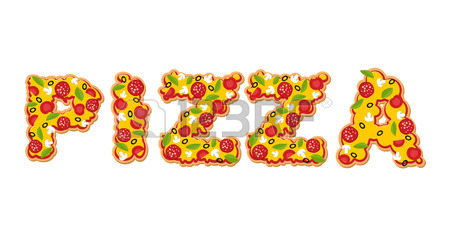 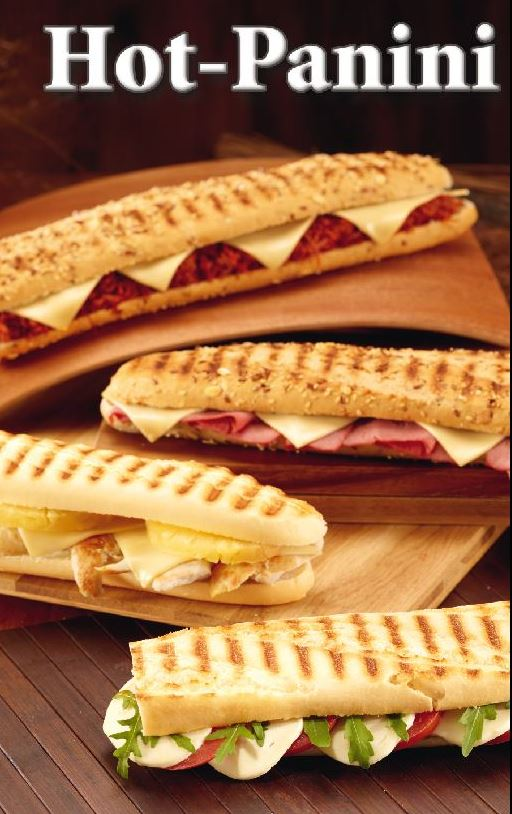 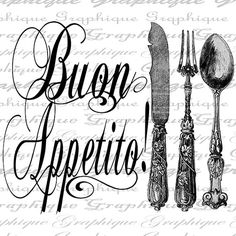 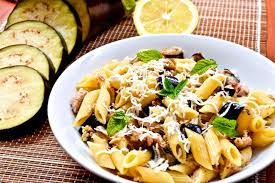 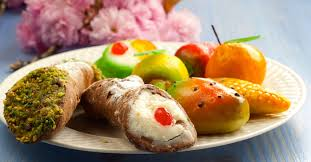 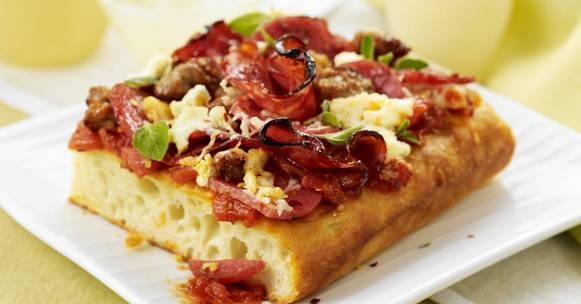 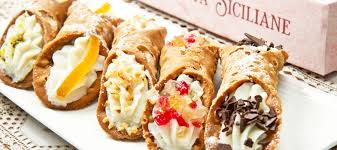 8
The departure
9
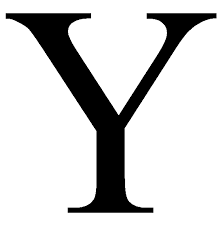 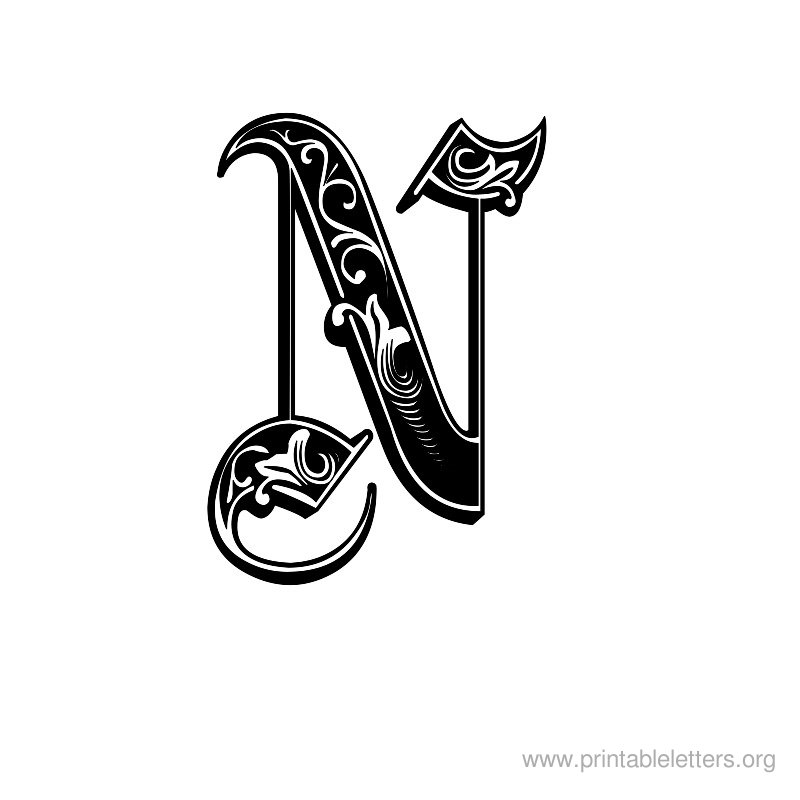 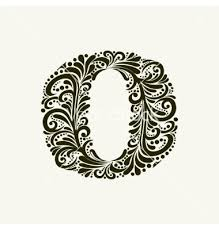 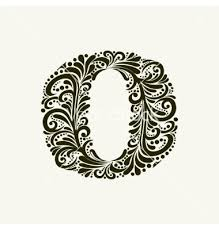 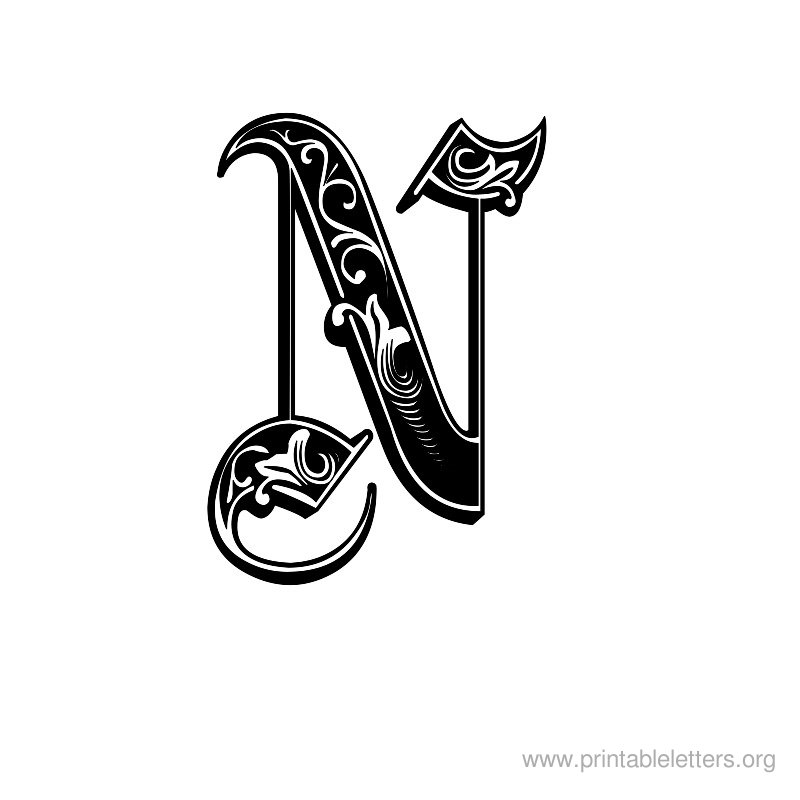 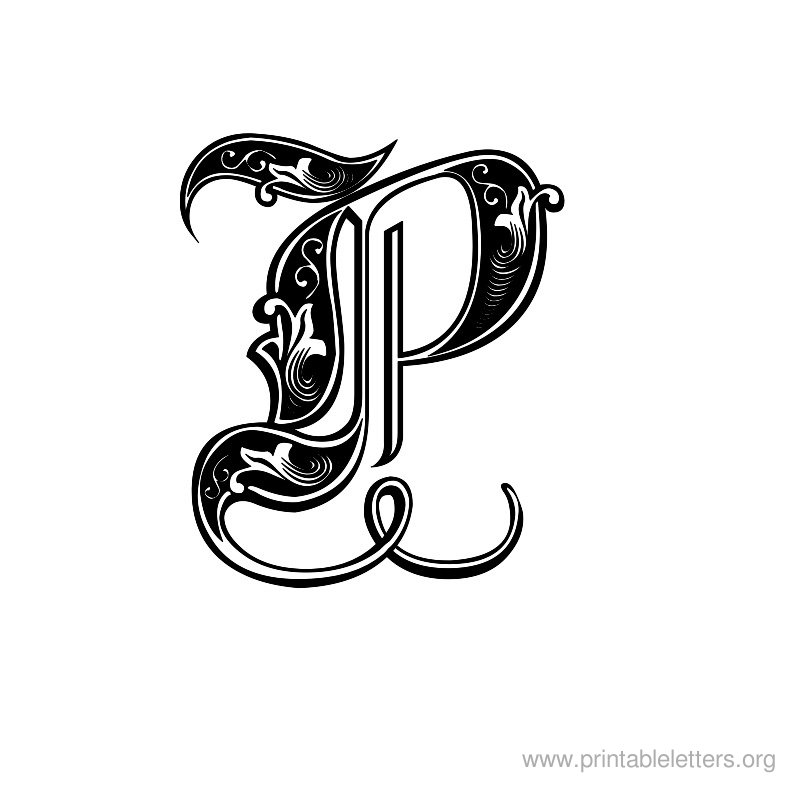 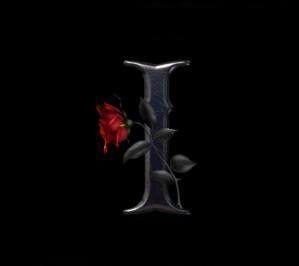 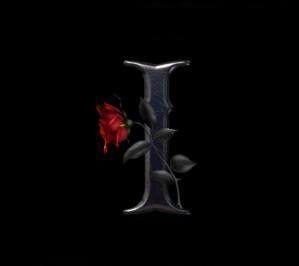 10
My sources
Worksheets from Palermo, Memories from Palermo, Wikipedia
11
Thank you for listening!
12